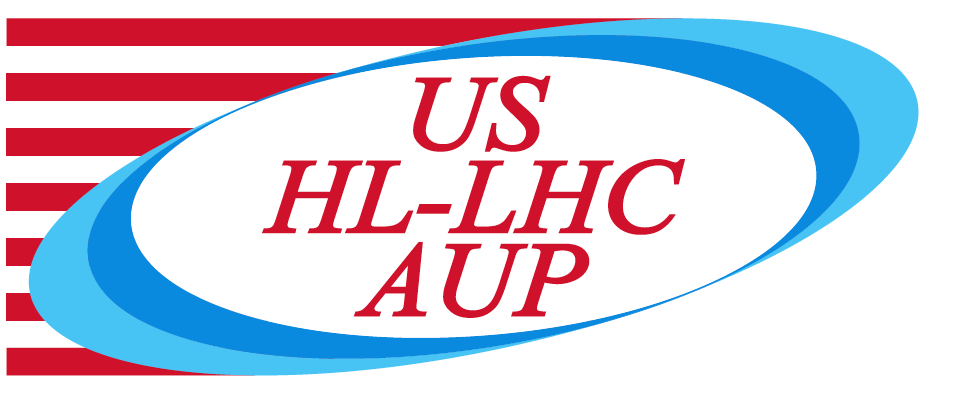 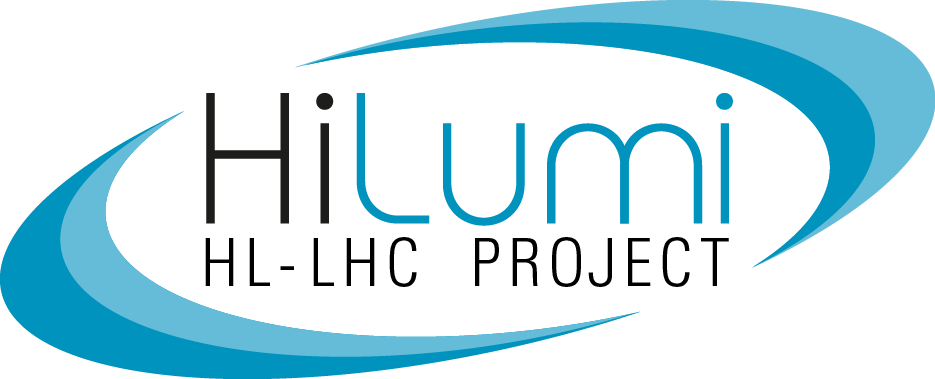 Magnets 302.2 – Charge Summary & Previous Reviews Recommendations
Sandor Feher – Fermilab 
L2 Manager for Q1/Q3 Cryo-Assembly Fabrication
HL-LHC AUP Rebaseline Dir. Rev.  – Sep. 27th–29th 2020
Charge Question 1
Has the method used to estimate the cost and schedule impacts of COVID-19 resulted in a reasonable, complete, and well documented estimate? Are the associated cost and schedule increases clearly traceable?

The overall COVID impact on 302.4 BCRs is $4,276k 
The largest COVID impact on 302.4 BCRs is $2,071k
Additional magnet vertical test due to COVID attribution of 07/08 failure (see MQXFA Magnets Fabrication L2 talk)
Inefficiency Planning for past and future activities
COVID and Abn. Cost/Escalation risks have been presented by L3s/CAMs and explained by V. Lombardo “Management 302.1 - AUP Risks” presentation
HL-LHC AUP Rebaseline Dir. Rev.  – Sep. 27–29, 2020
2
Charge Question 2
Has an objective and complete root cause analysis been performed identifying the underlying issues that are expected to contribute to the anticipated project’s performance baseline deviation? Have appropriate corrective actions been identified and included in the draft BCP?

The root cause analysis is presented in “Root Cause Analysis of Cost Overruns and Schedule Delays” (US-HiLumi-doc-4319)

Issues were identified and corrective actions have been documented in the “Baseline Change Proposal” (BCP – US-HiLumi-Doc-4356).
HL-LHC AUP Rebaseline Dir. Rev.  – Sep. 27–29, 2020
3
Charge Question 3
Has a thorough and rigorous risk analysis been performed and incorporated into the draft BCP, including potential future impacts from COVID-19, and would the BCP result in adequate cost and schedule contingencies commensurate with this analysis? Are the assumptions associated with this analysis complete and clearly documented in materials supporting the BCP?

All risks have been presented by L3s 
Vito Lombardo, AUP risk manager, explained risk strategy in his talk “Management 302.1 - AUP Risks”

Assumptions and analysis are presented in “Root Cause Analysis of Cost Overruns and Schedule Delays”
A BCP document has been produced to collect all the elements associated with this Rebaseline request
HL-LHC AUP Rebaseline Dir. Rev.  – Sep. 27–29, 2020
4
Charge Question 4
Is the draft BCP credible and complete, and, upon approval, will the new Performance Baseline provide for adequate cost and schedule duration to complete the defined project scope and achieve the Key Performance Parameters?

302.4 scope is 49.8% complete 
CPI of 0.89 and SPI of 0.92 shows that the cost and schedule parameters are in good shape especially considering that the main contributor to the variances, the Horizontal Test stand is complete
We are very confident that magnet scope will be completed with re-baselined cost and schedule

All the cost and schedule elements are feed into the BCP
HL-LHC AUP Rebaseline Dir. Rev.  – Sep. 27–29, 2020
5
Charge Question 5
Are Environment, Safety, and Health aspects, including COVID-19, being handled appropriately?

All major Operational Readiness Reviews (ORC) have been completed 
Cold Mass Tooling
Cryostat tooling 
Horizontal test facility
Cryo-assembly related safety analysis and notes in order to be able to perform cryogenic test has been completed
There is an AUP ES&H Coordinator (Amy Pavnica), and we are working in close communication with her.
All L3s have performed hazard analyses and implemented policies and procedures of their laboratory, including COVID provisions
Details were presented in L3 talks
HL-LHC AUP Rebaseline Dir. Rev.  – Sep. 27–29, 2020
6
Charge Question 6
Has the project responded satisfactorily to recommendations from previous reviews?

All recommendations from project reviews are being tracked
AUP reviews tracking is in US-HiLumi-doc-1322
All recommendations in AUP reviews regarding 302.4 are closed apart from four recommendations from the latest Review (Design Change Review of the Q1/Q3 Cold Mass):
Ensure that the proposed solution is fully acknowledged by CERN prior to implementation
CERN was and will be part of the final review process making sure that they will be notified to give them a way to properly acknowledge the design prior to implementation.
Compile a document that describes the proposed solution including the calculated and measured load/stress levels and the safety factors as well as acceptable limits.
In progress will be completed before the DOE review.
Develop detailed assembly procedures.
In progress, it will be completed before the DOE review.
Schedule a follow up Design Change Review. 
It will be scheduled before the DOE review
HL-LHC AUP Rebaseline Dir. Rev.  – Sep. 27–29, 2020
7
Charge Question 7
Is the documentation required by DOE O413.3b for a BCP complete and in good order?

All documentation is complete and approved
Project Management Plan (US-HiLumi-doc-437) 
WBS dictionary (US-HiLumi-doc-36) 
LMQXFA Functional Requirements Specification (US-HiLumi-doc-64)
Requirements Specification for the Assembly of LQXFA/LQXFB (US-HiLumi-doc-246)
Acceptance Criteria Part B (US-HiLumi-doc-1127)
AUP Q1/Q3 Cryostat Assembly and Horizontal Test Final Design Report (US-HiLumi-doc-2882)
Interface Control Documents

Documentation for Rebaseline:
Root Cause Analysis of Cost Overruns and Schedule Delays (US-HiLumi-doc-4319)
Analysis of MQXFA07 Test Non-Conformity
Baseline Change Proposal (BCP – US-HiLumi-Doc-4356).
HL-LHC AUP Rebaseline Dir. Rev.  – Sep. 27–29, 2020
8
Charge Question 8
Is the project being well managed and is Fermilab providing the appropriate support to complete the project?

All project tools: EVMS, Variance analysis, BCRs, DCRs, Travelers DRs, NCRs and Risk Register are being used properly and with great care
302.4 EVMS performance is in good shape
We have an excellent team of very experienced scientists, engineers and technicians with few items to address:
Staff technicians for CM/CA manufacturing insufficient. Hiring contractors when possible.
Challenges with human resources in CM/CA(302.4) and SRF(302.3) activities within APS-TD
Staff technicians for CM/CA manufacturing insufficient. Hiring contractors with impacts from training/learning curve
HL-LHC AUP Rebaseline Dir. Rev.  – Sep. 27–29, 2020
9